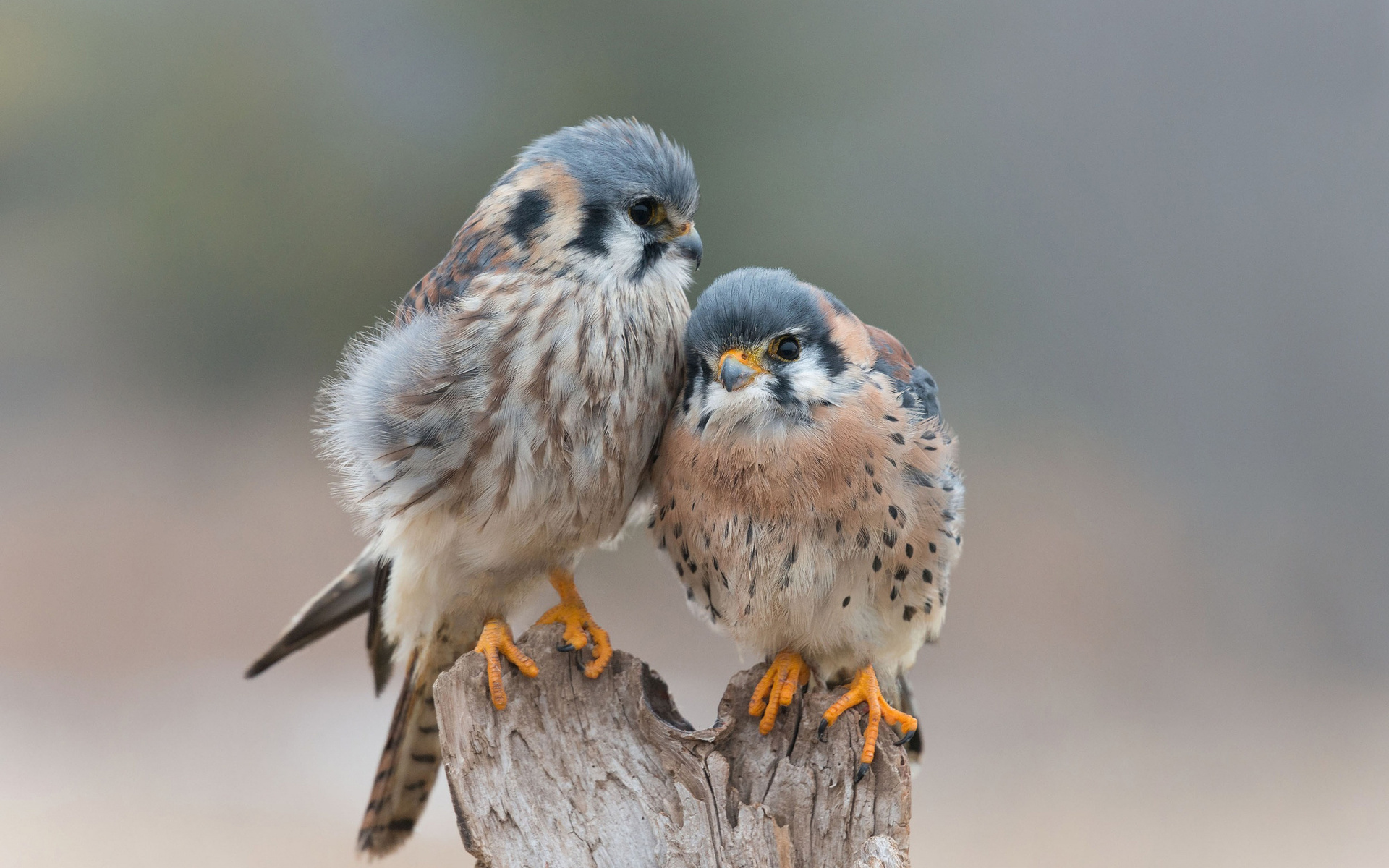 Проект     «Птицы рядом с нами»
Автор проекта
 Воспитатель:
Костюк О.Р.
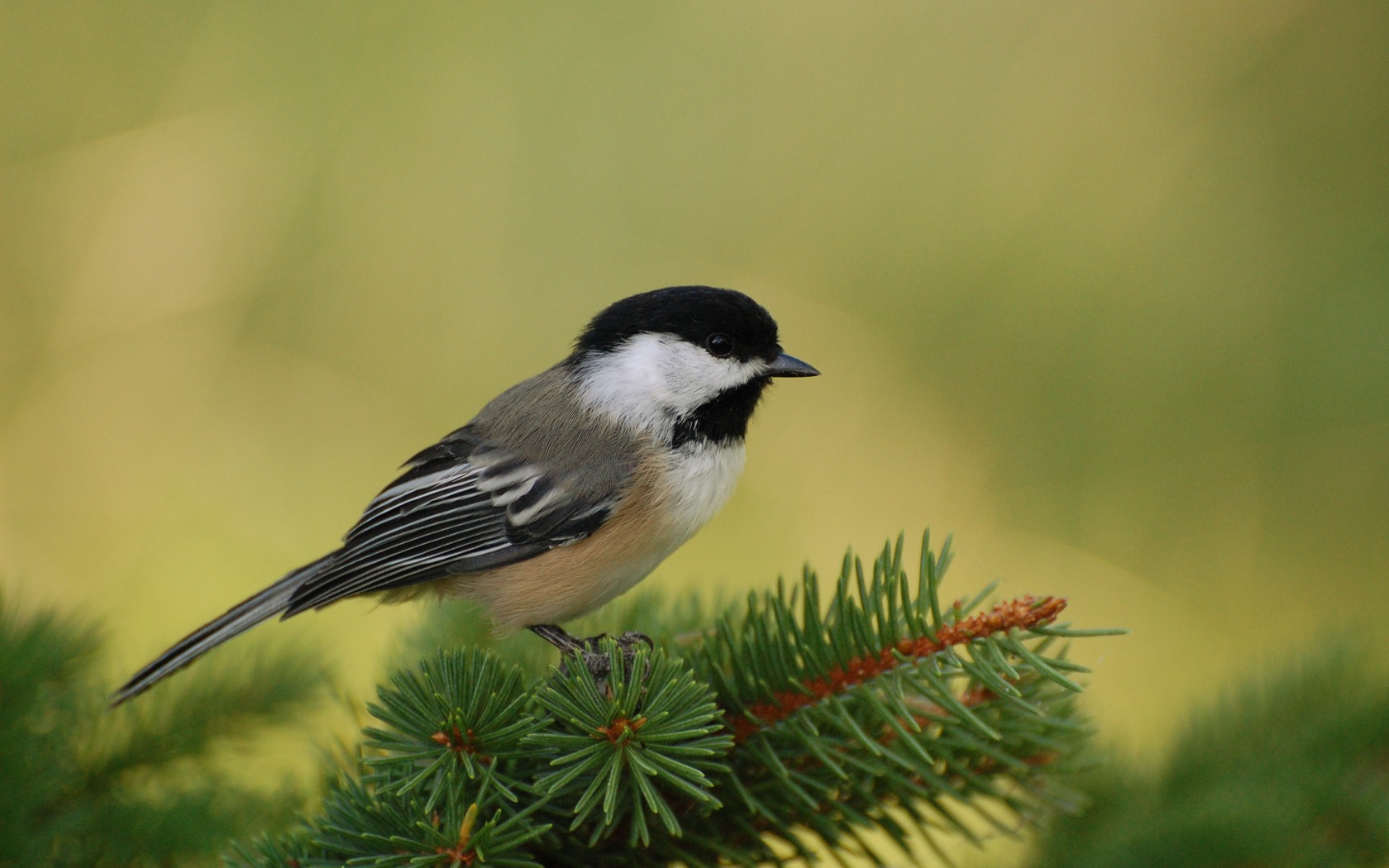 Информационная карта проекта «Птицы»
Вид проекта: творческий, познавательный, речевой.

Продолжительность проекта: долгосрочный (ноябрь – февраль)
Участники проекта: дети второй младшей группы, воспитатели, родители воспитанников, музыкальный руководитель.
Актуальность 
Дети зачастую путают зимующих и перелётных птиц. Также у детей недостаточно развито чувство заботы о птицах. 
Проект «Птицы рядом с нами!» позволит расширить и углубить знания детей о птицах нашего края, послужит формированию  бережного отношения к птицам, осознанию того, что необходимо ухаживать за пернатыми в самое трудное для них время года. В совместной работе с родителями мы должны повышать экологическое сознание ребёнка, стимулируя его интерес к помощи пернатым друзьям, тем самым побуждая чувства ребёнка. Очень важно, чтобы ребёнок мог оценить поведение человека в природе, высказать своё суждение по этой проблеме.
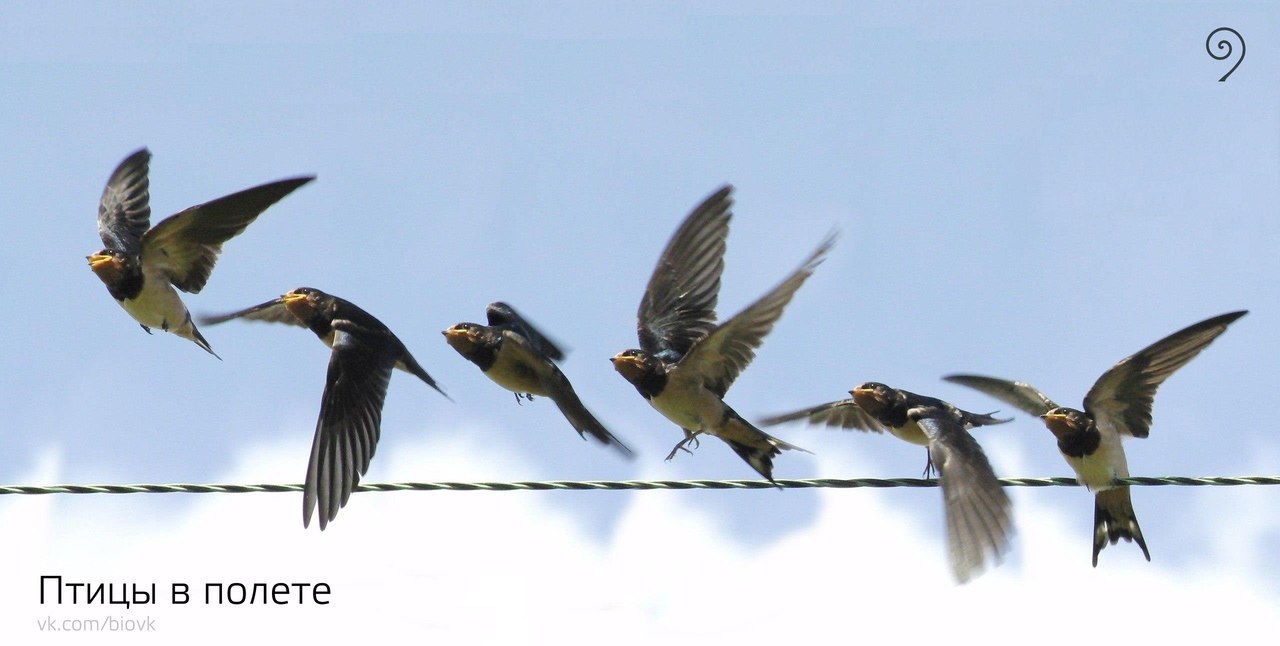 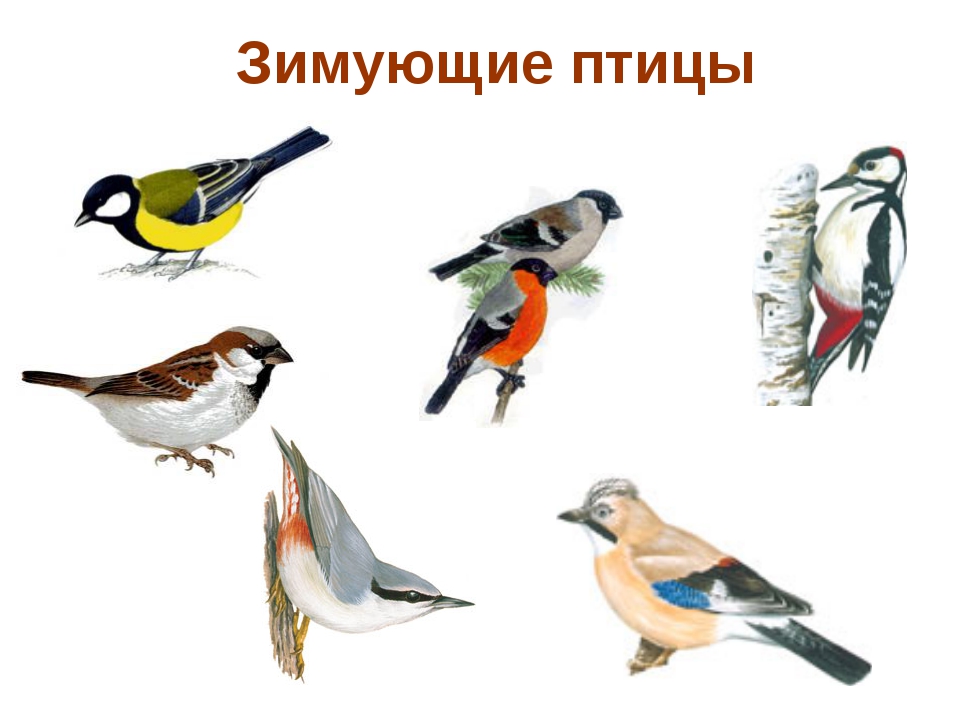 Бесконечно разнообразный мир природы пробуждает у детей живой интерес, любознательность, побуждает их к игре, художественно-речевой деятельности.
Очень важно, чтобы ребёнок мог оценить поведение человека в природе, высказать своё суждение по этой проблеме.
Впечатления от родной природы, полученные в детстве, запоминаются на всю жизнь и часто влияют на отношение человека к природе, к Родине.
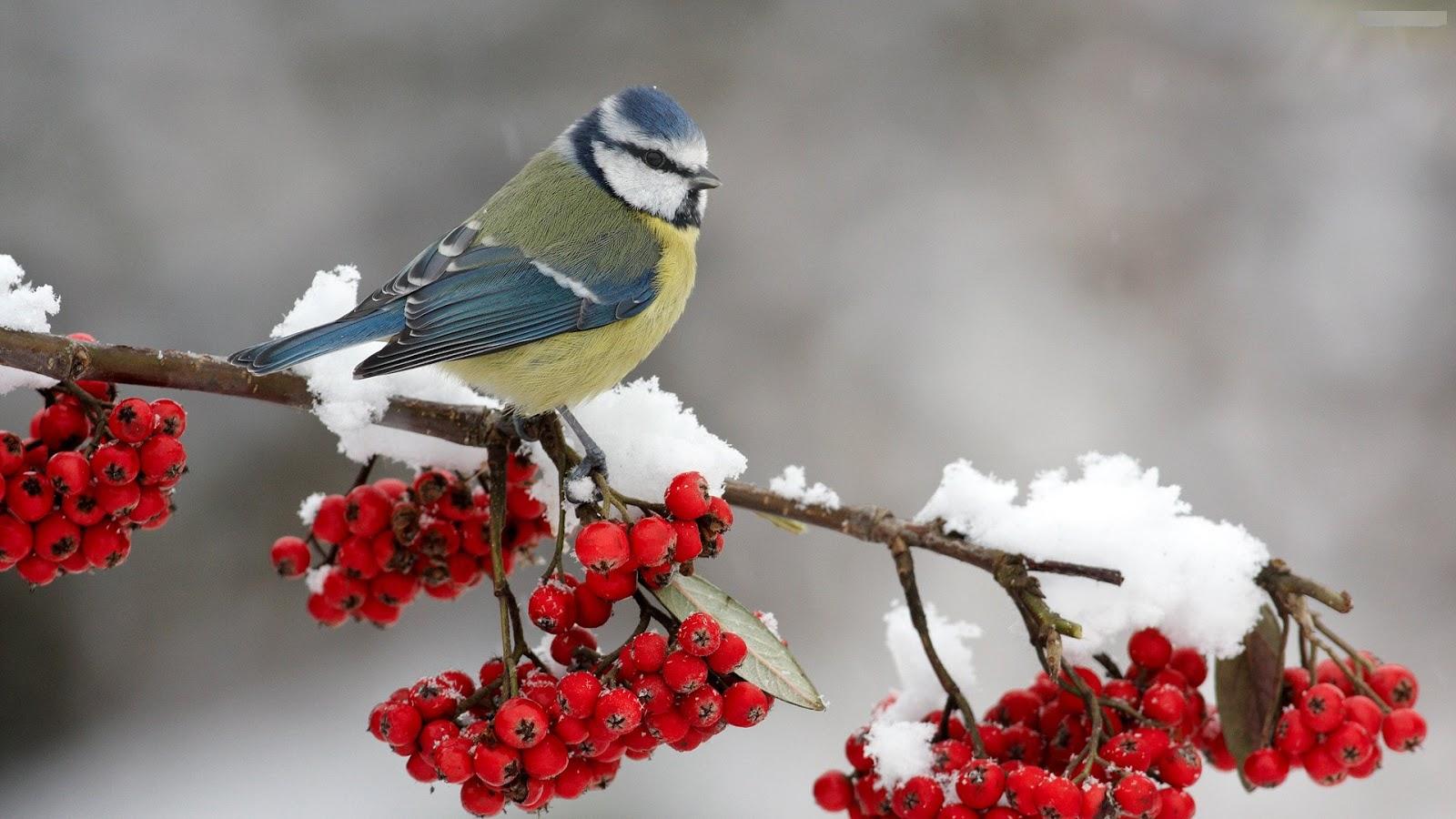 Цель проекта: Расширить знаний детей о птицах родного края, их образе жизни.
Задачи проекта: 
- развивать элементарные представления о птицах (летают, поют, клюют, вьют гнёзда, выводят птенцов);









повышение уровня педагогической культуры родителей через привлечение к совместной деятельности с детьми (изготовление кормушек, скворечников, акция «Покормите
 птиц зимой»).
- формирование желания беречь и заботиться о братьях наших меньших;
- формирование умений: наблюдать, сравнивать, анализировать и отражать результаты наблюдений в разных видах творческой деятельности (театральной, игровой, музыкальной, художественной, продуктивной);
- развивать познавательную активность, мышление, воображение, коммуникативные навыки;
- учить устанавливать простейшие связи между условиями природы, времени года и поведением птиц;
- расширение представлений детей о прилётных птицах (грачи, трясогузки, ласточки и др., выведение птенцов, забота о них;
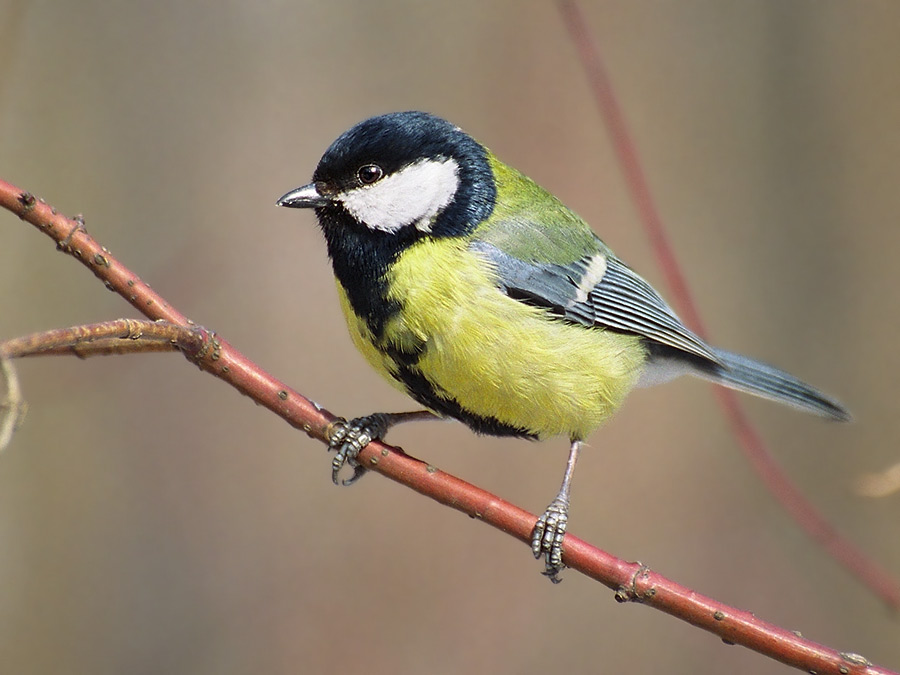 Взаимодействие с родителями:
рекомендовать родителям понаблюдать с детьми во время совместных прогулок за птицами и дома нарисовать их;











привлечение родителей к изготовлению кормушек, скворечника, к участию в конкурсе рисунков или фотографий птиц.
организовать акцию «Покормите птиц зимой»;
организовать творческую мастерскую по изготовлению макетов птиц нашего края и оформление плаката «Покормите птиц зимой»;
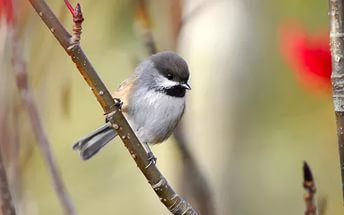 Предполагаемый результат:
систематизация знаний детей о птицах;

- формирование осознанного действенного отношения к птицам,
желание заботиться о пернатых;

понимание значимости птиц в жизни людей;

родитель, активно участвующий в проекте, способен воспитать у детей любовь и бережное отношение к птицам.
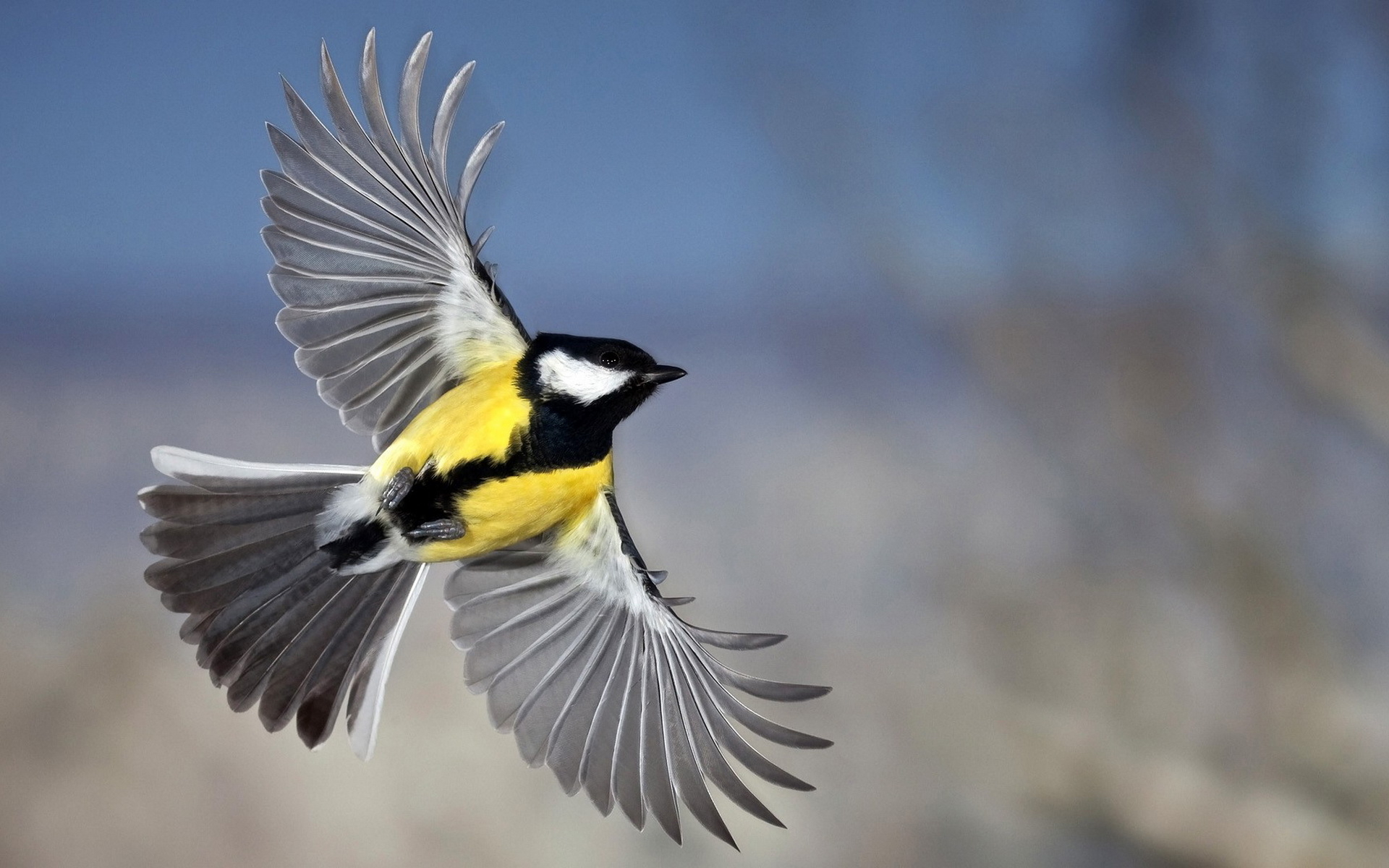 Этапы проекта
 Подготовительный
Подобрать методическую литературу по теме.
Подобрать художественную и познавательную литературу по теме.
Подобрать дидактический материал, наглядные пособия (альбомы для рассматривания, картины, иллюстрации, игровые задания и упражнения, аудиозаписи с голосами птиц, музыкальные произведения).
Составить перспективный план.
 Изготовление шапочек - птичек; дидактические игры; создание атрибутов для занятий и игр.
Изготовление кормушек и скворечника.
Изготовление поделок для организации выставки «Покормите птиц зимой».
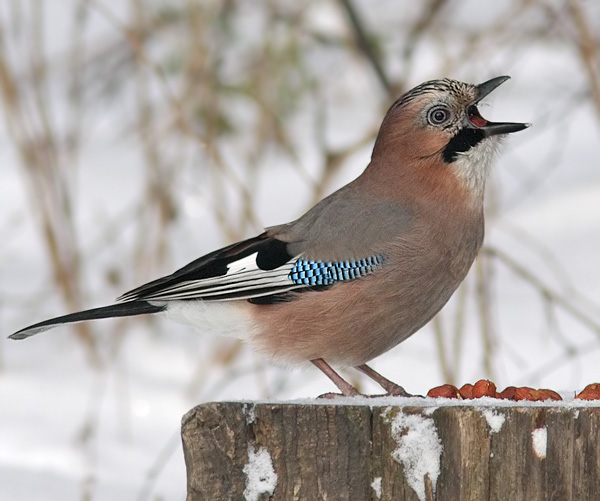 Этапы проекта
Практический 
Наблюдение за птицами.
Беседы: 
Подвижные игры.
Дидактические игры.
Раскрашивание силуэтов птиц.
Слушание аудиозаписей «Голоса птиц».
Чтение художественной литературы.






8. Просмотр презентаций «Перелетные птицы», «Зимующие птицы», «Птицы нашего края» и др.
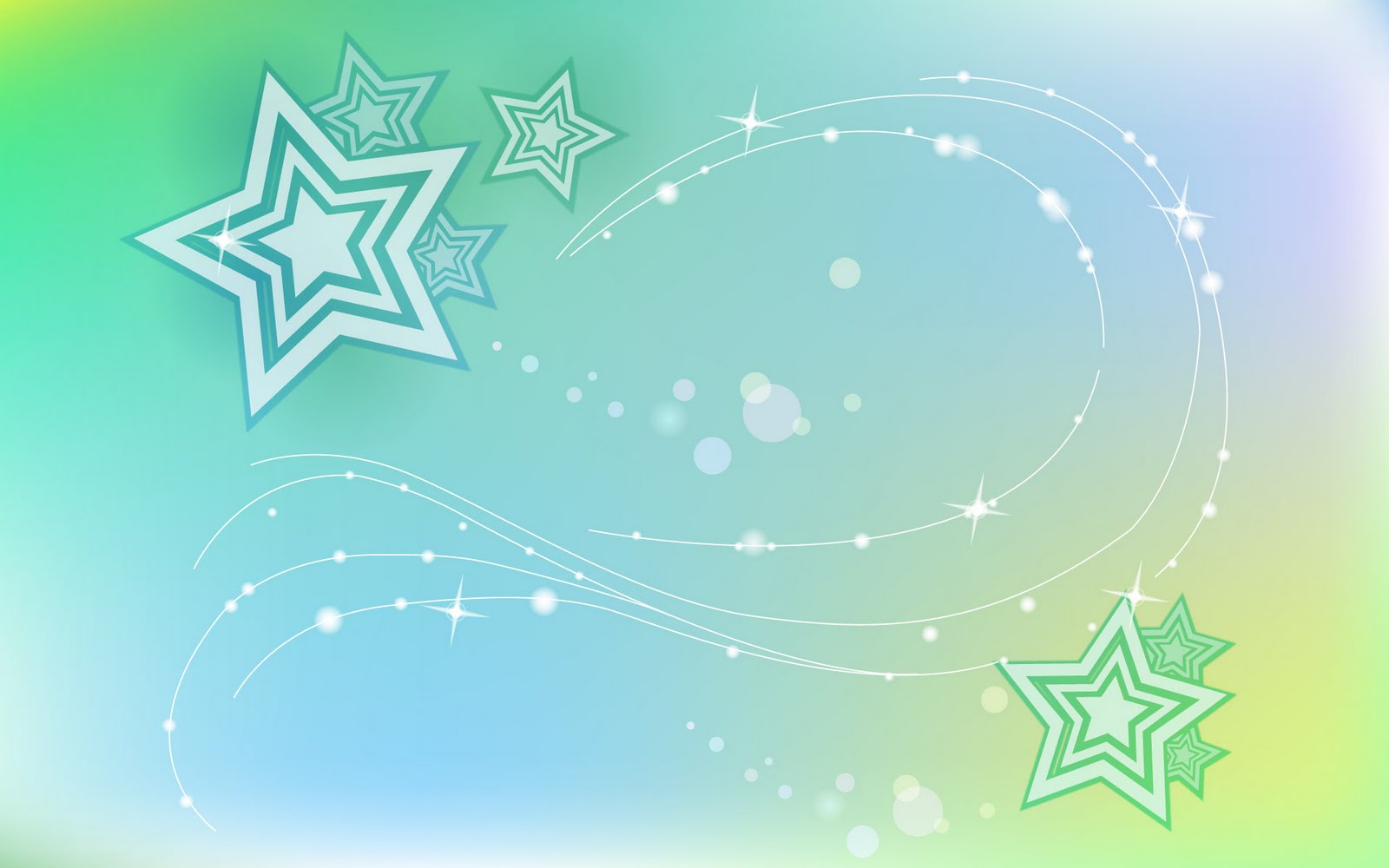 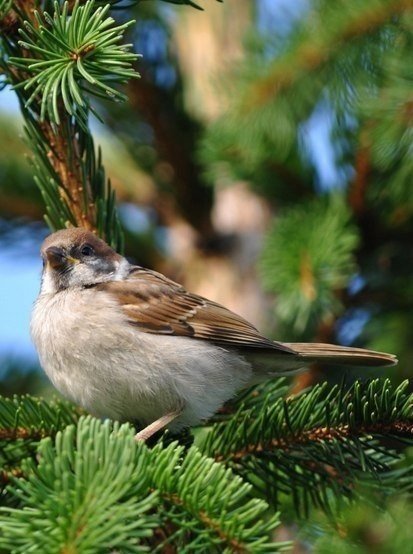 Этапы проекта
Заключительный 
- организовать творческую мастерскую по изготовлению макетов птиц нашего края.
 - оформление плаката «Покормите птиц зимой».
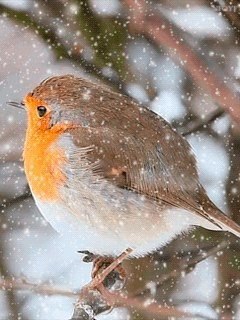 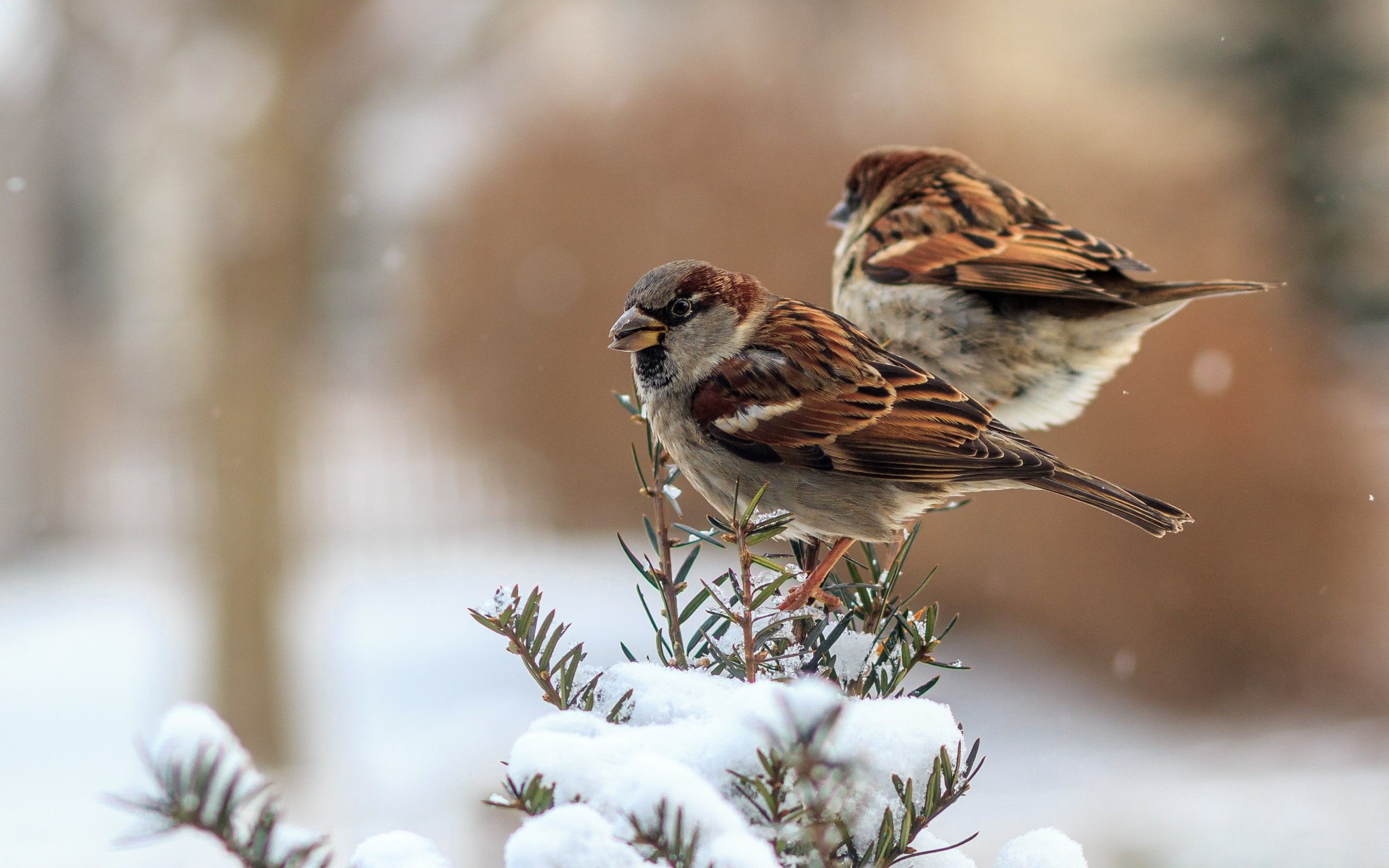 Результаты проекта:
1. В реализации проектной деятельности дети научились:
- задавать вопросы;
- давать определения понятиям;
- классифицировать;
- наблюдать;
- делать выводы и умозаключения;
- знания детей о птицах расширились;
2. Дети научились отличать перелётных птиц от зимующих.
3. На протяжении реализации проекта «Птицы рядом с нами» у детей развивалась связная речь.
4. Дети научились правильно подкармливать птиц. У многих детей появилось заботливое отношение к птицам.
5. Повысился познавательный интерес у детей.
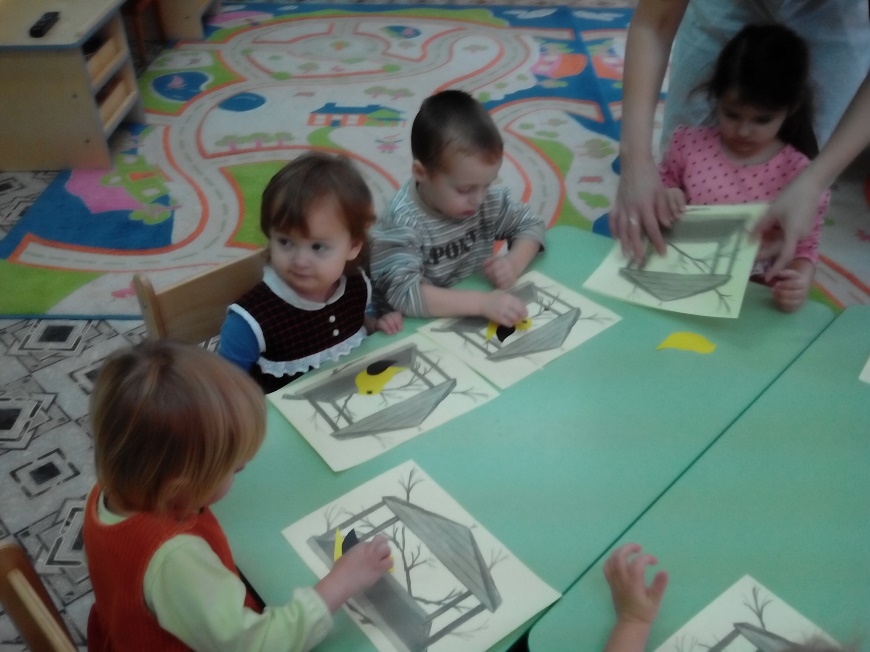 Непосредственная образовательная деятельность по теме «Птицы»
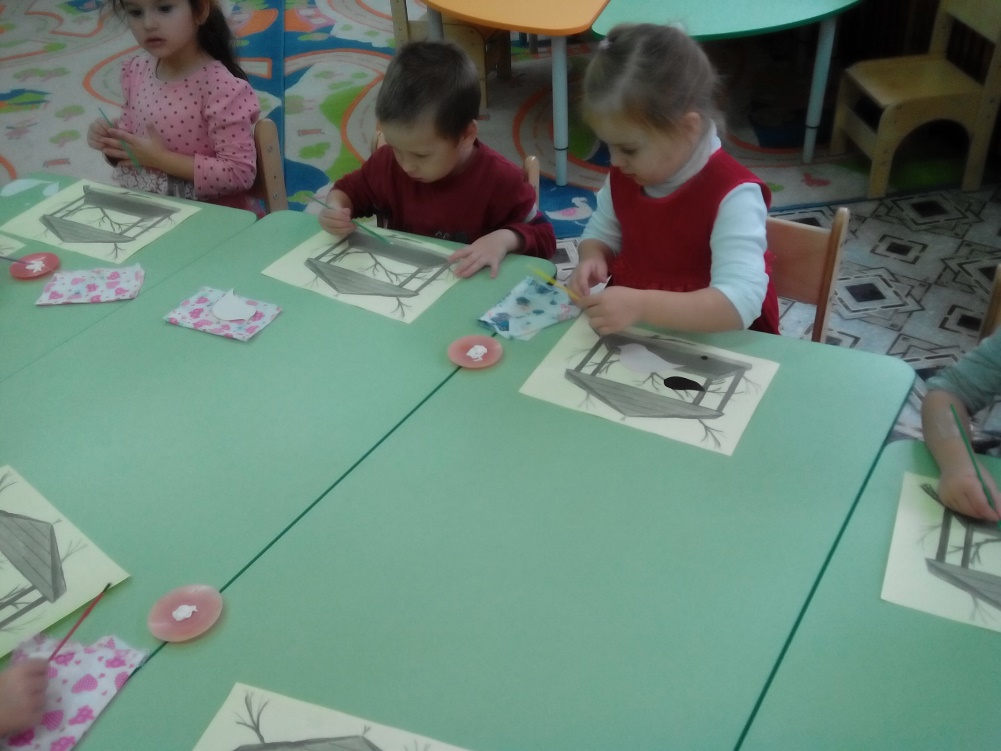 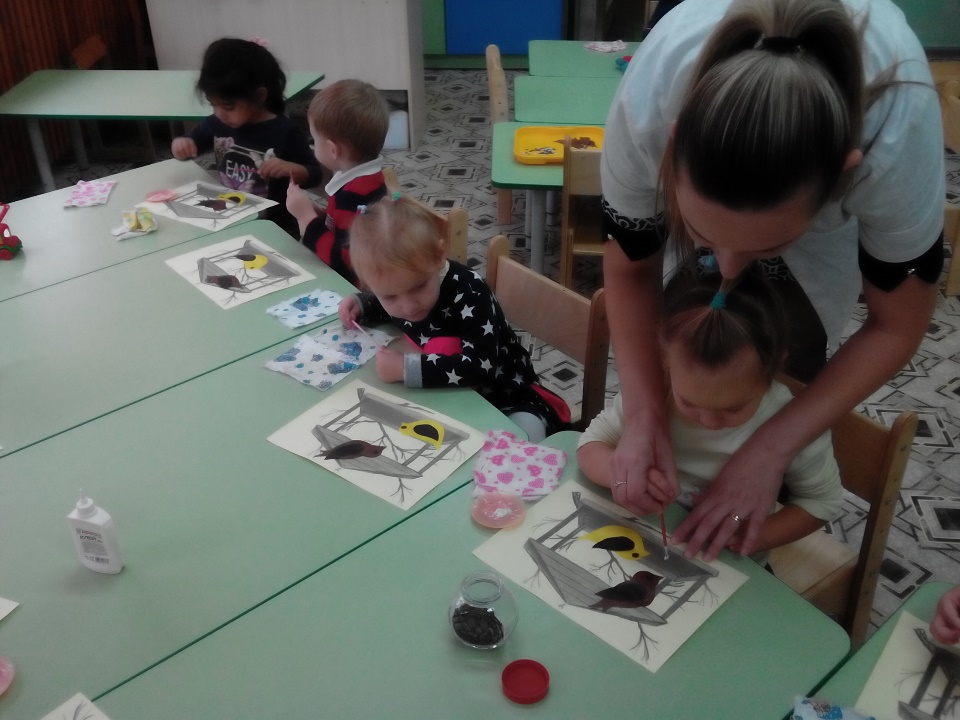 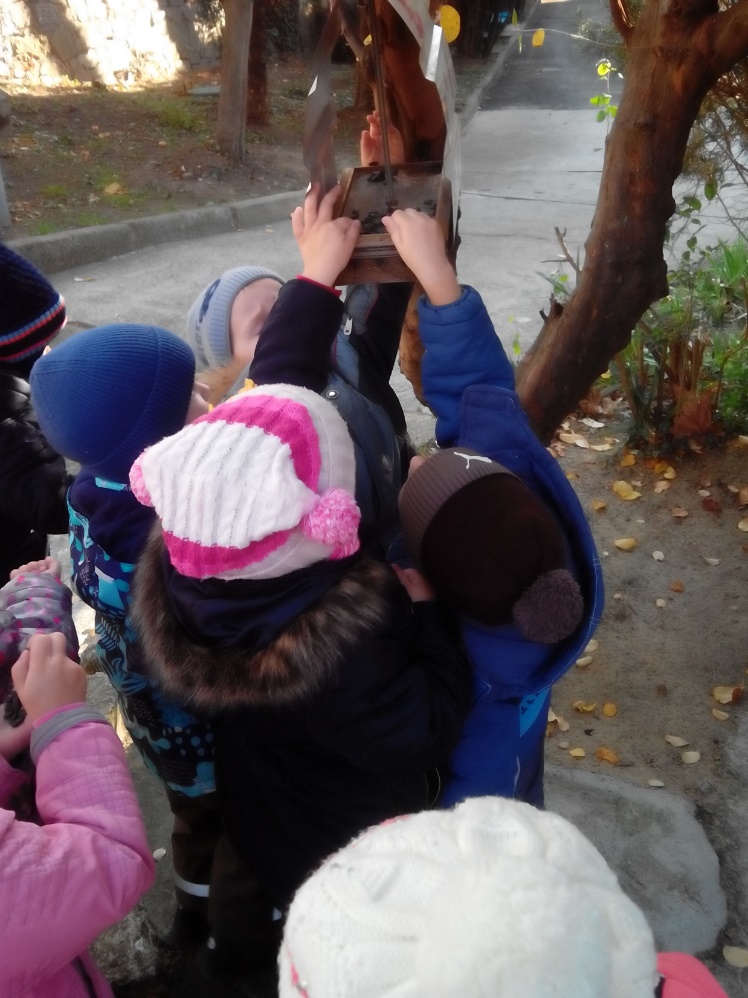 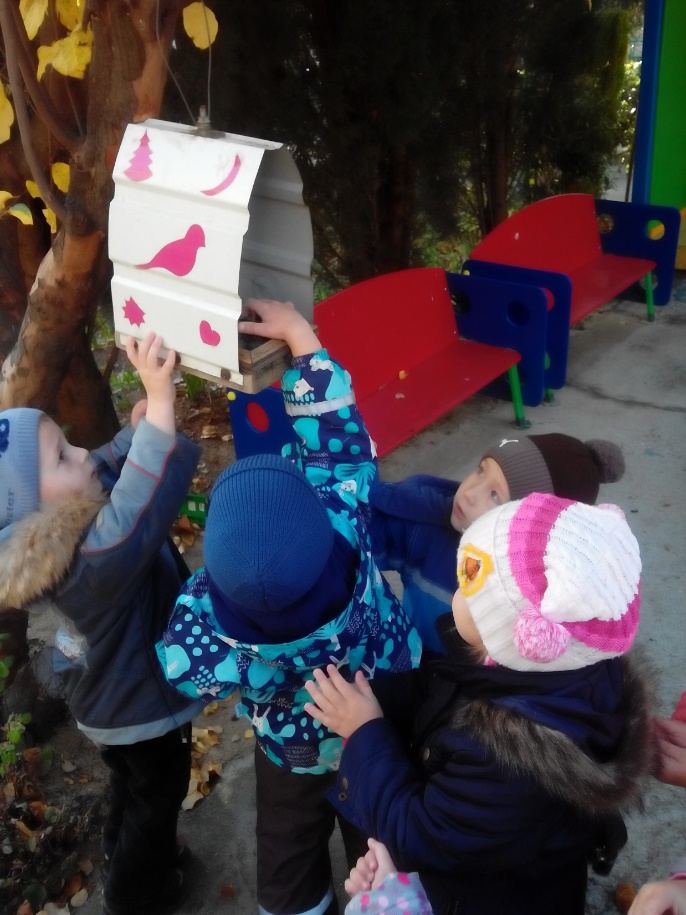 Акция «Покормите птиц»
На участке 
Возле дома
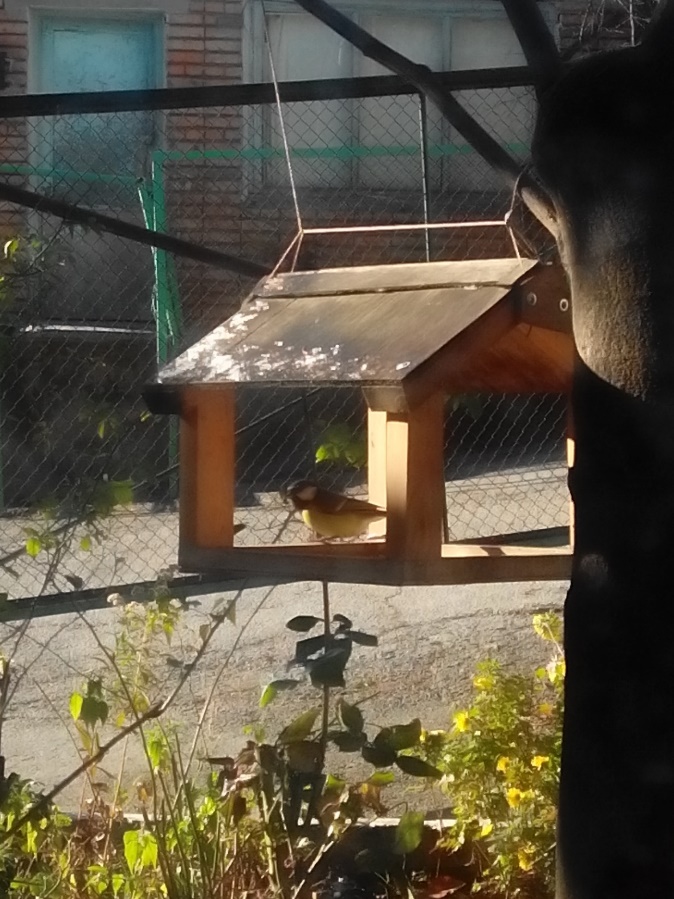 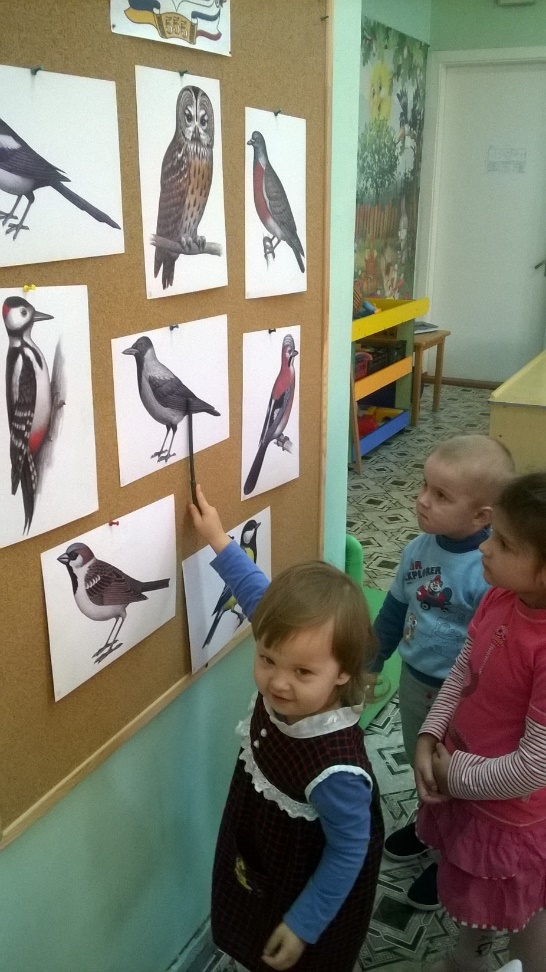 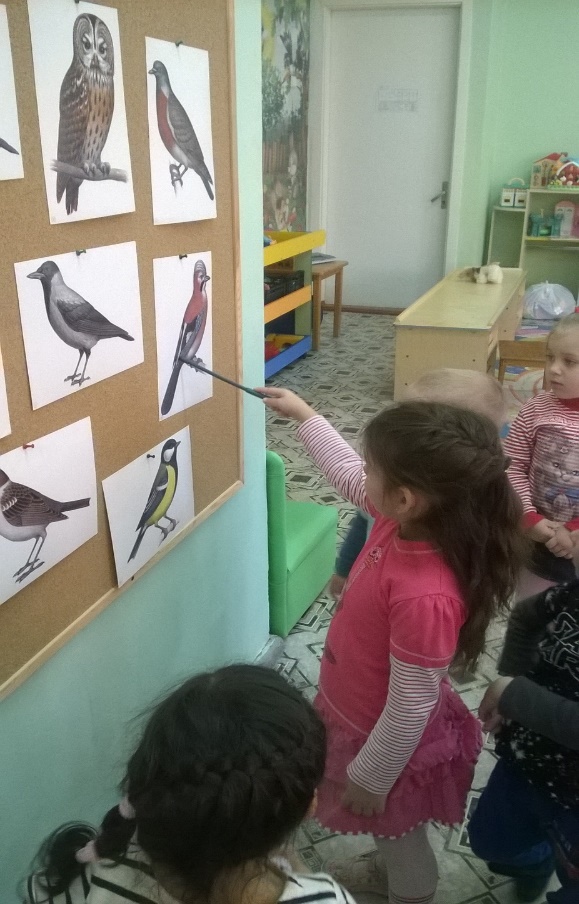 Беседы о птицах
Просмотр презентаций о птицах
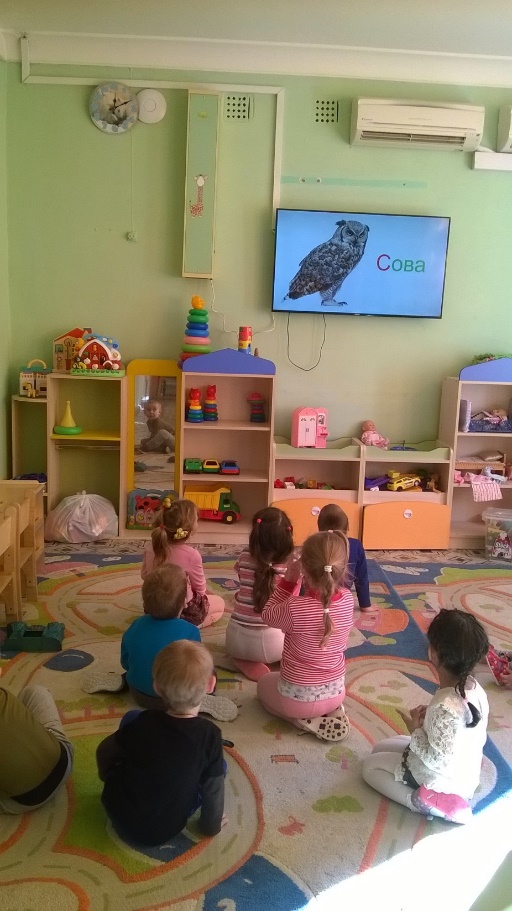 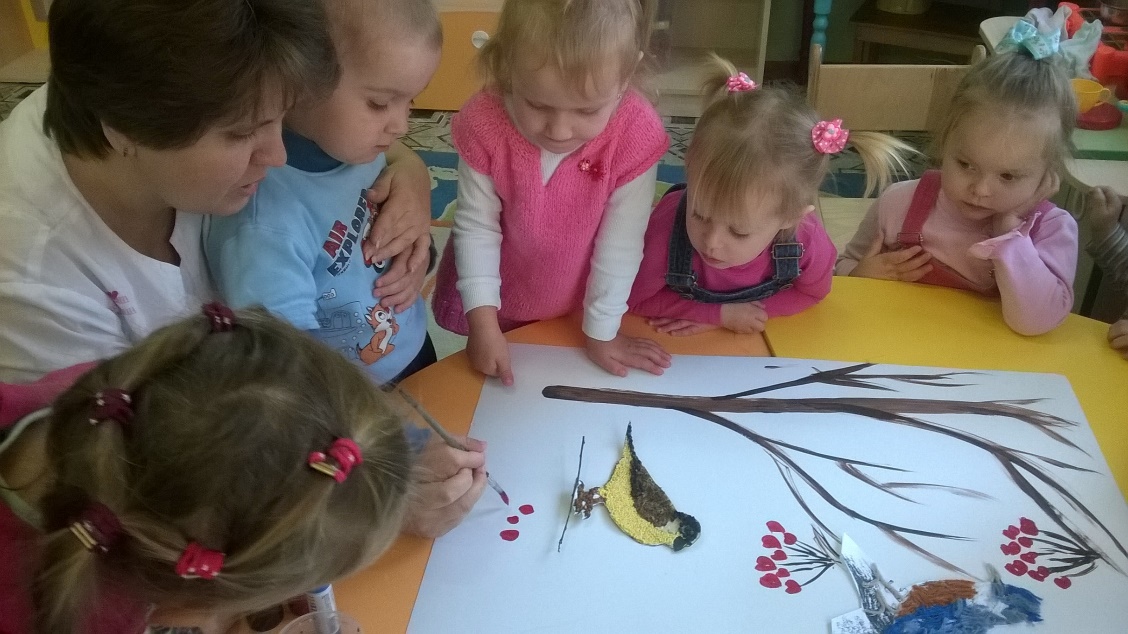 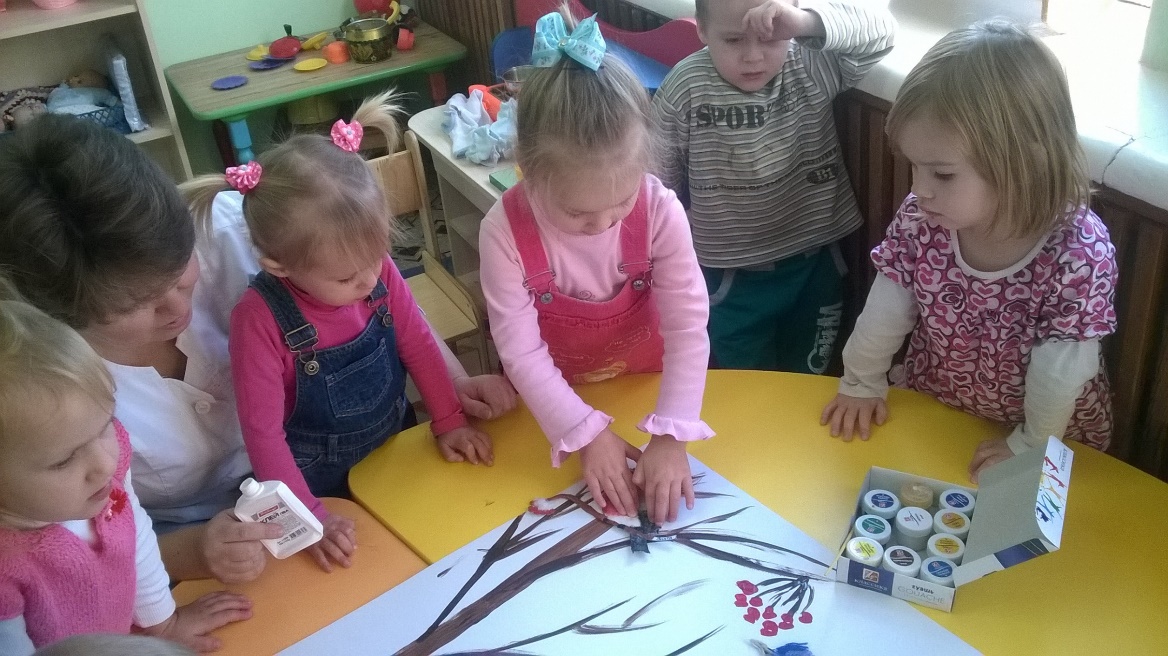 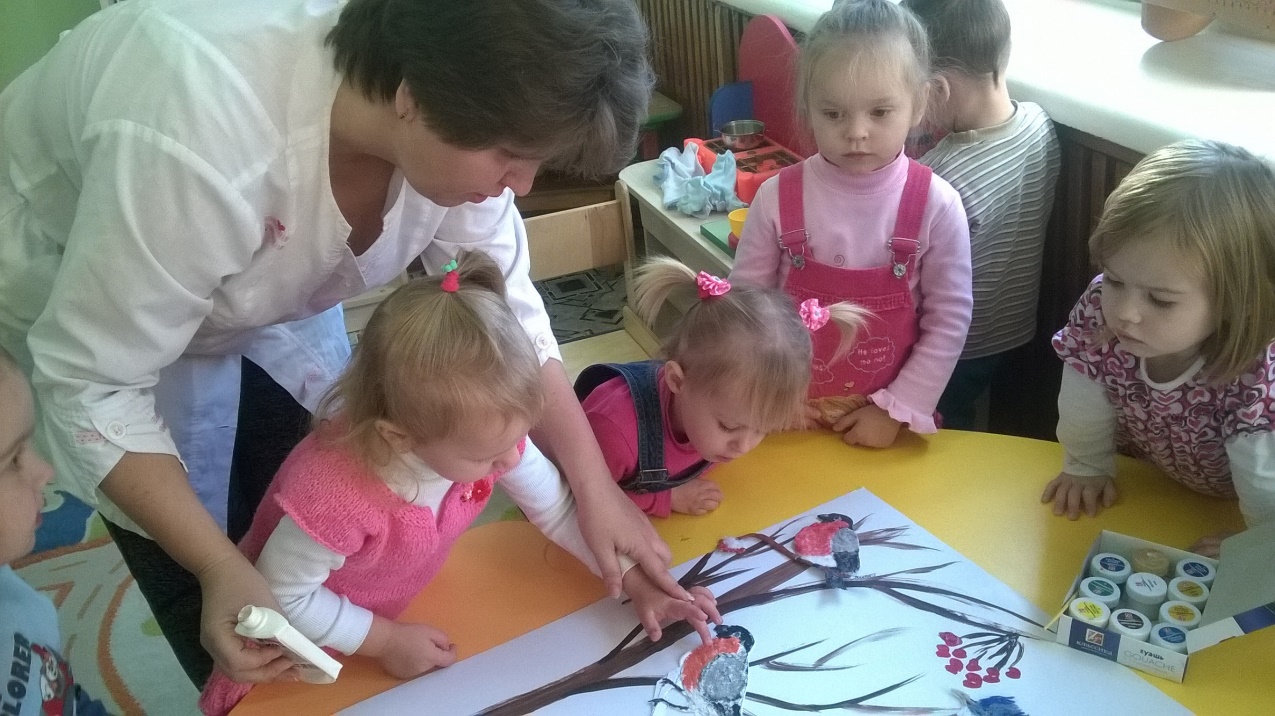 Непосредственная образовательная деятельность по теме «Птицы»
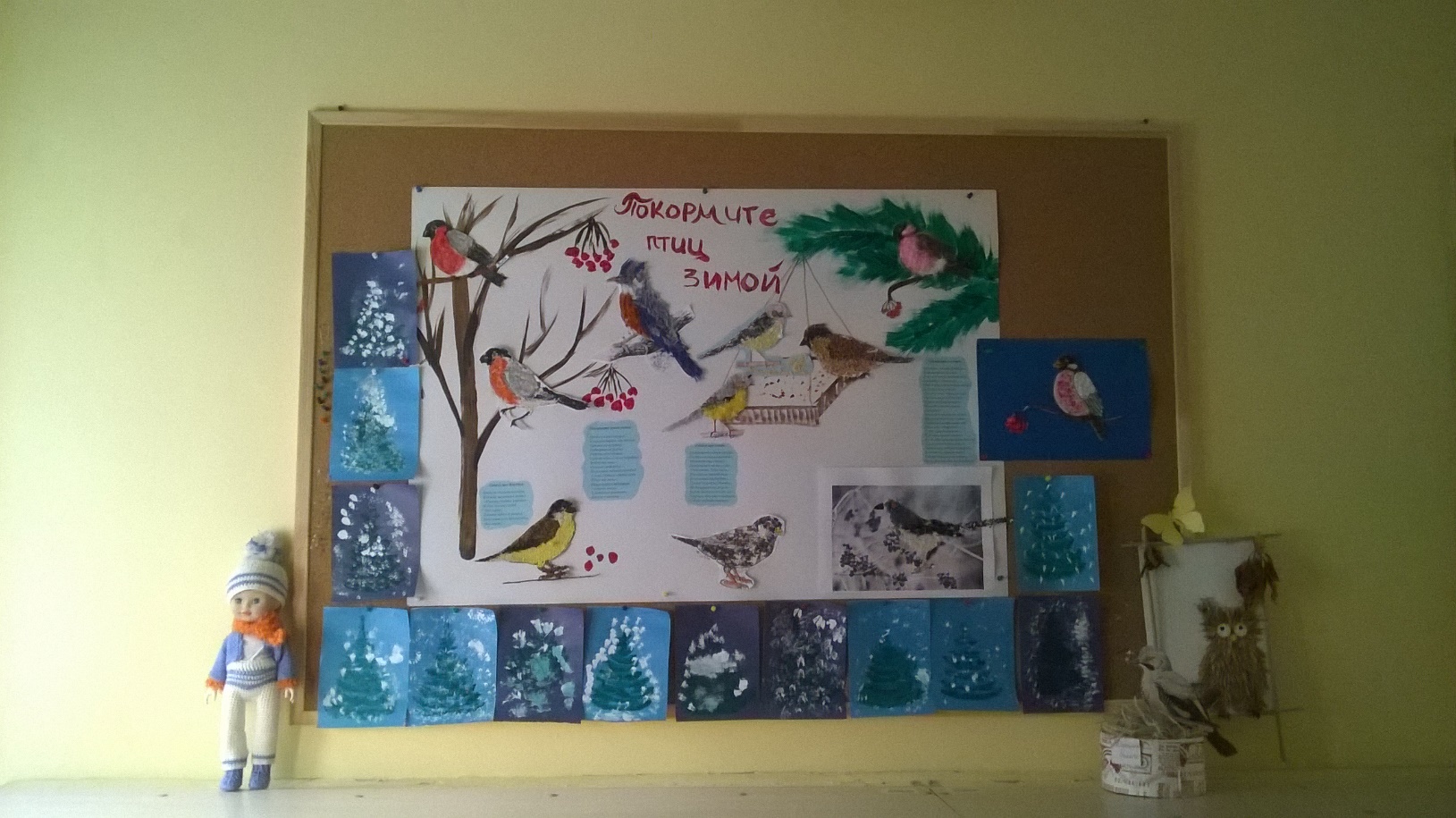 Творческая мастерская
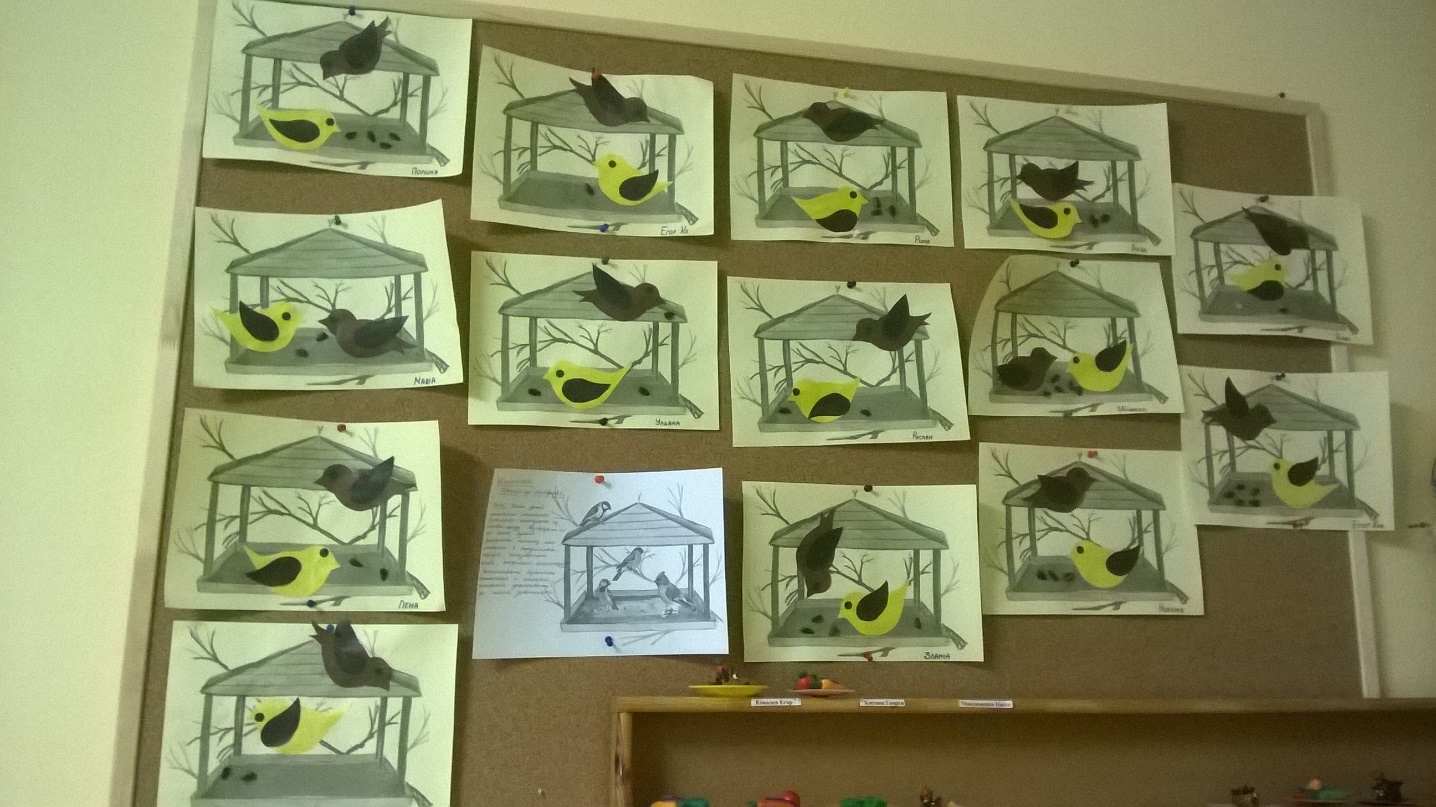 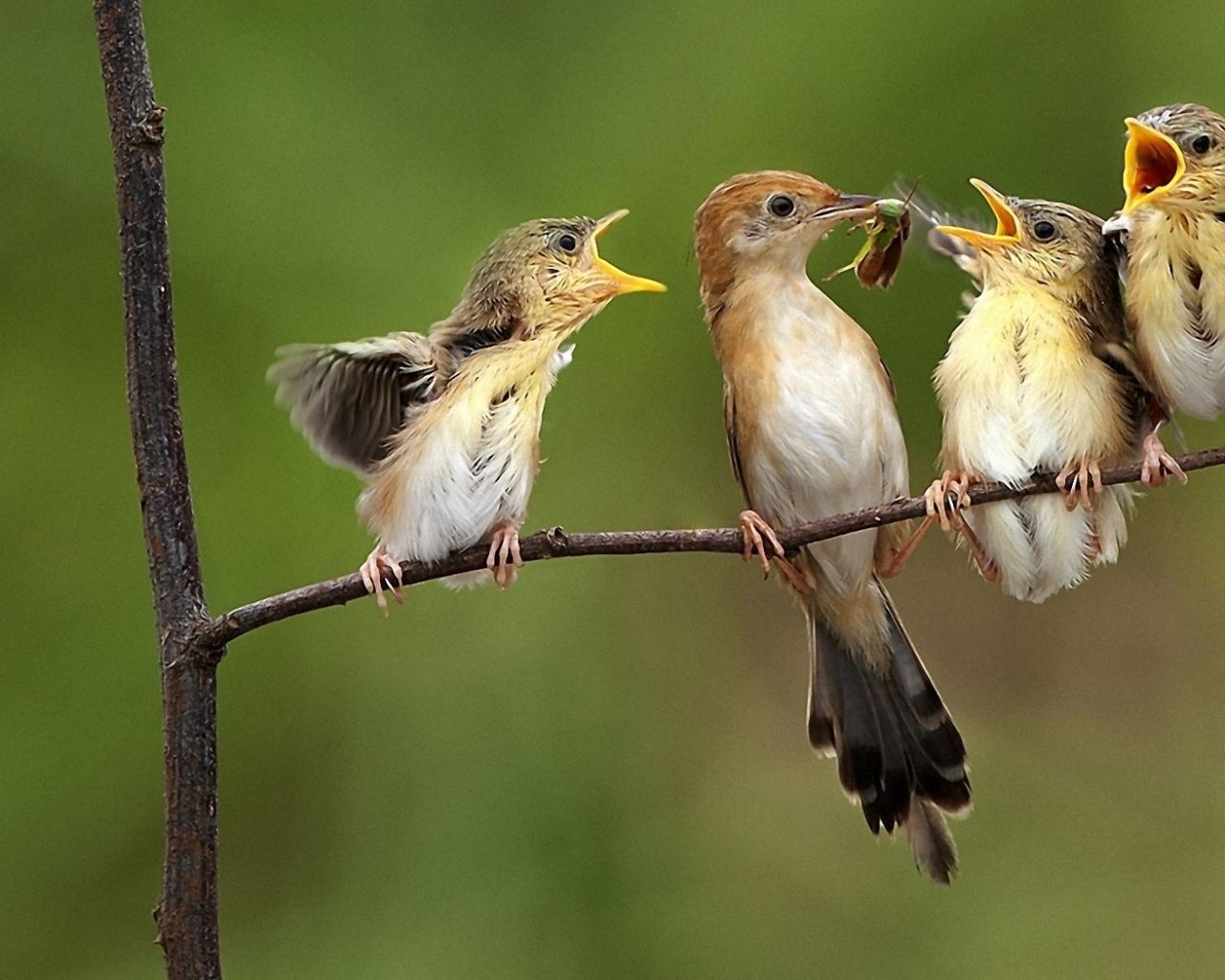 Автор проекта и презентации 
Воспитатель:
Костюк Ольга Романовна
ФГБОУ МДЦ «Артек» СОШ 
Артековский детский сад №11